День Российского флага
Ежегодно 22 августа Россия отмечает праздник День государственного флага.
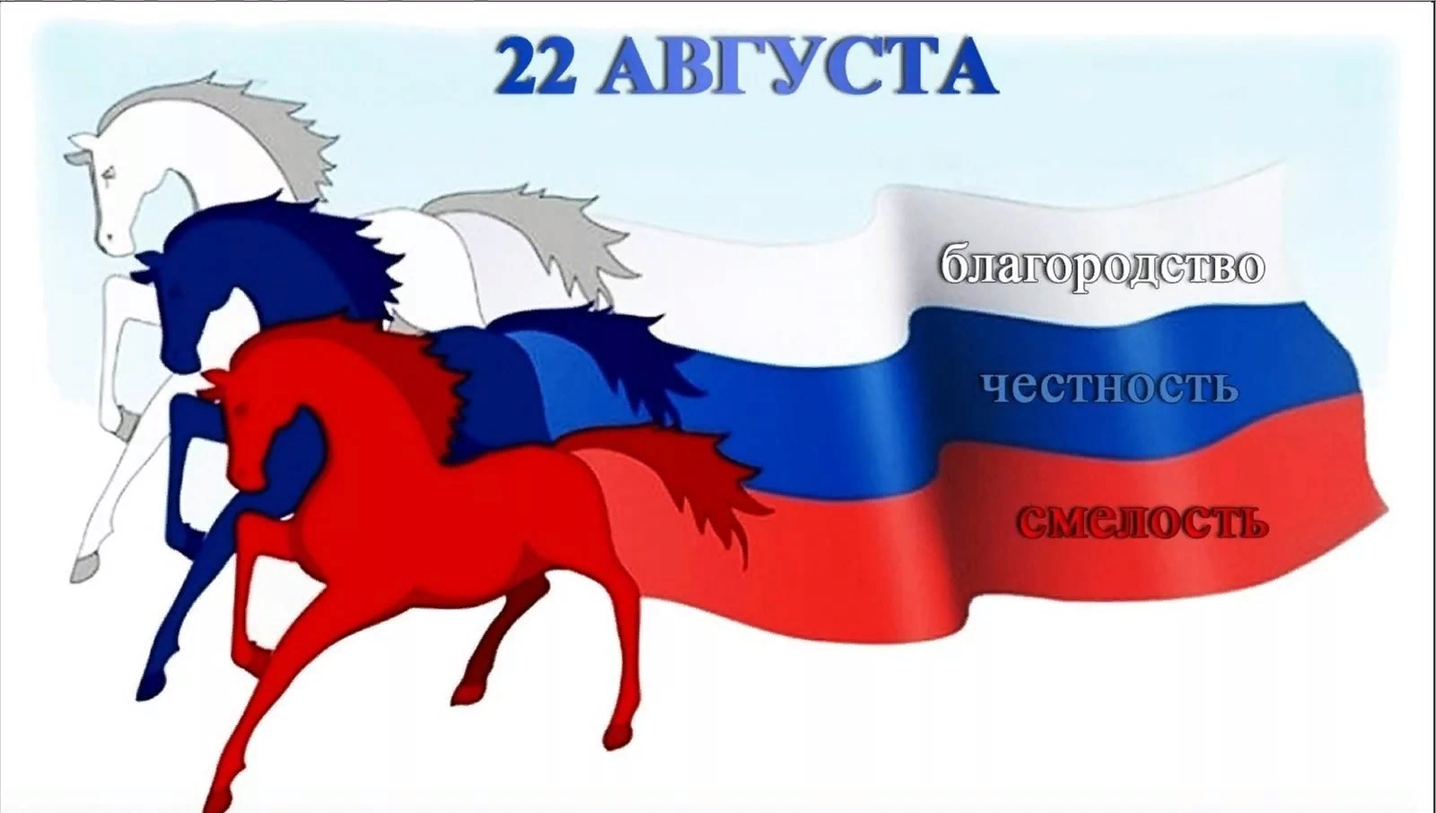 ФЛАГ- одноцветное или нескольких цветов полотнище определенного размера, одной стороной прикрепленное к дереву или шнуру. Обычно с эмблемой страны или государства. Употребляется как символ государства.
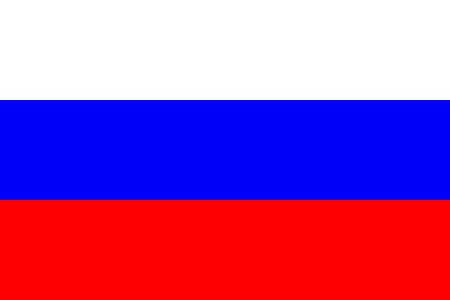 Все страны мира, все государства, существующие на земле, имеют свои флаги и гербы, которые являются отличительным знаком государства.Государственный флаг означает единство страны и его независимость от других государств.
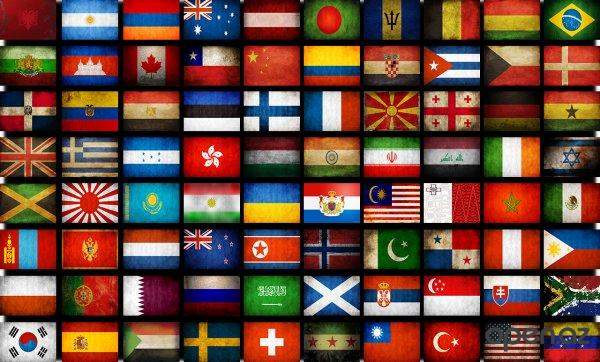 В России герб и флаг созданы  в соответствии со строгими правилами и имеют общую символику, которая олицетворяет красоту и справедливость, победу добра над злом.
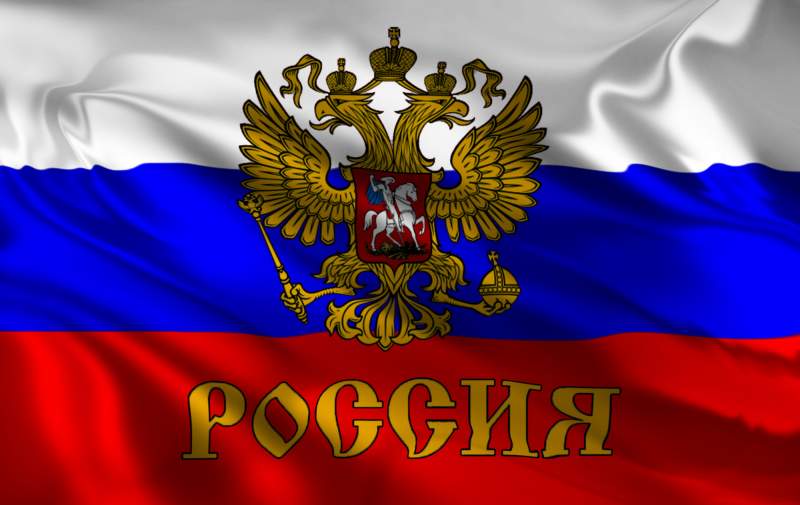 Мы говорим белый свет, синее море, весна красна, красна девица (красивая).Видимо не случайно эти цвета стали цветами государственного флага России.
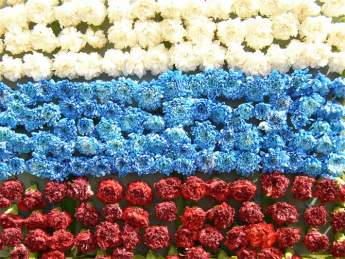 Герб сочетает эти же цвета.
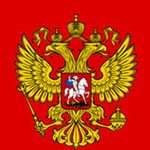 Белый – Георгий Победоносец.Синий – Развивающийся плащ всадника.Красный – фон, щит герба.
Изображение всадника, копьем поражающего черного дракона, означает победу справедливости, добра над злом.
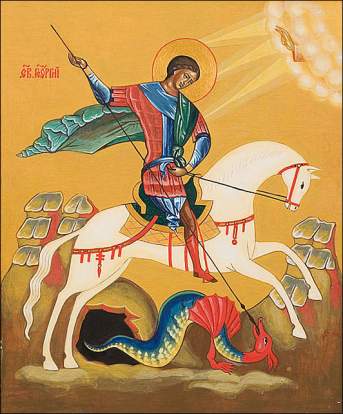 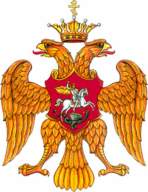 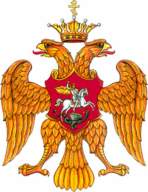 Солнечную колесницу назвали двуглавым орлом. Увенчанный коронами, со скипетром и державой в лапах двуглавый орел является гербом нашей России.Золотой орел на красном фоне напоминает солнце, сияющее своими лучами - перьями.
В народных преданиях говорят:Два орла несут по белу свету колесницу, в центре возница правит парой птиц, а на верху само солнце; два крыла его сестры - Заря Утренняя, Заря Вечерняя.
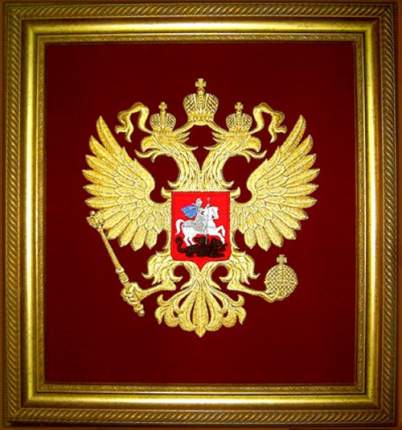 Вот он, флаг и герб Российской Федерации, символ единства и независимости нашего народа.
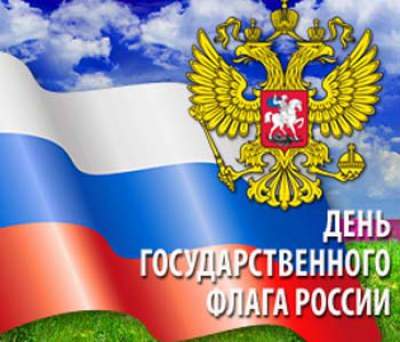 Государственный флаг поднимается во время торжественных мероприятий, праздников, и в это время всегда звучит гимн Российской Федерации.
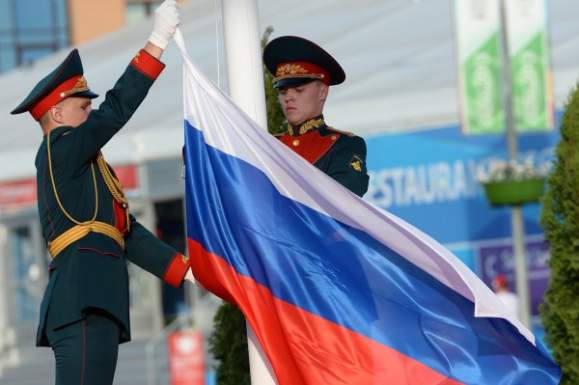 Россия…Родина…Это край, где вы родились, где мы живем. Это наш дом, это все то, что нас окружает. Россия…Какое красивое слово! И роса, и сила, и синие просторы…
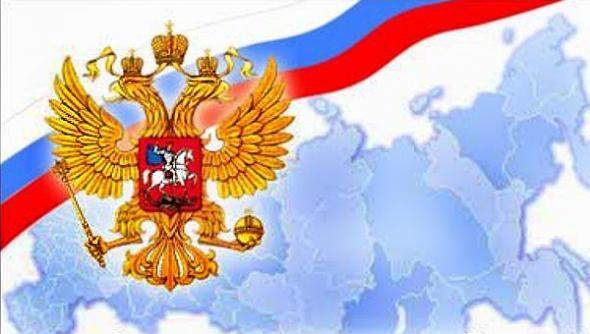